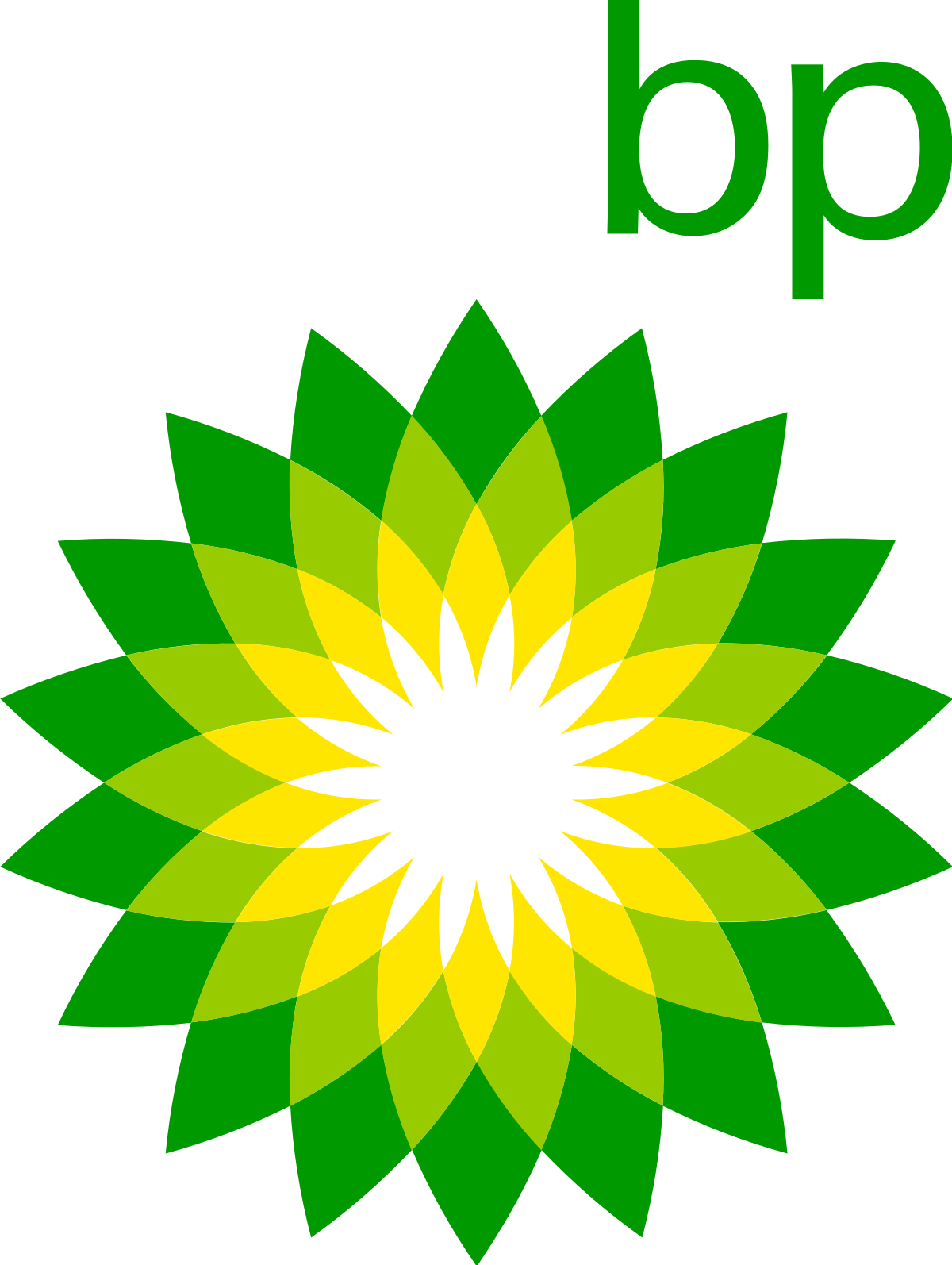 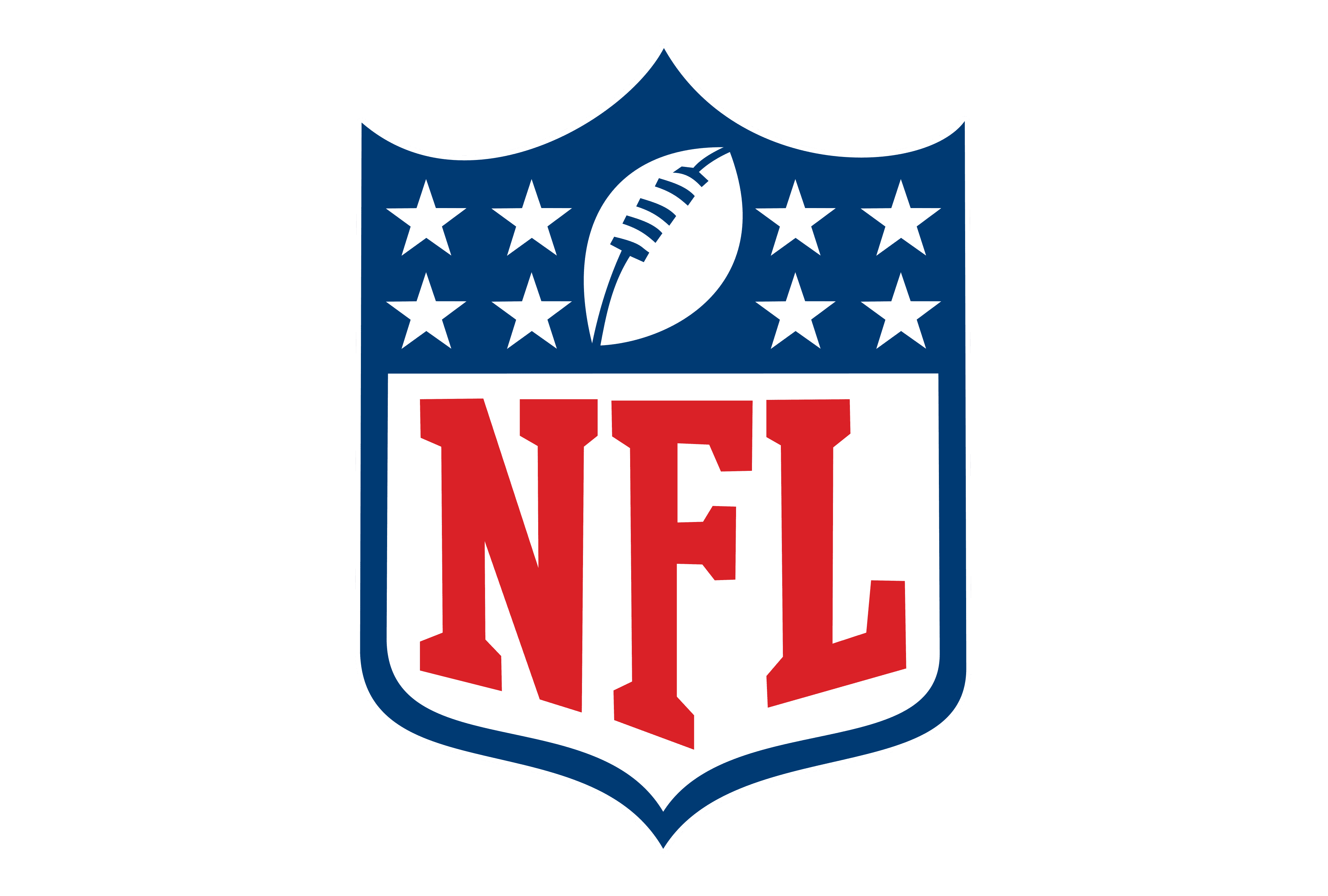 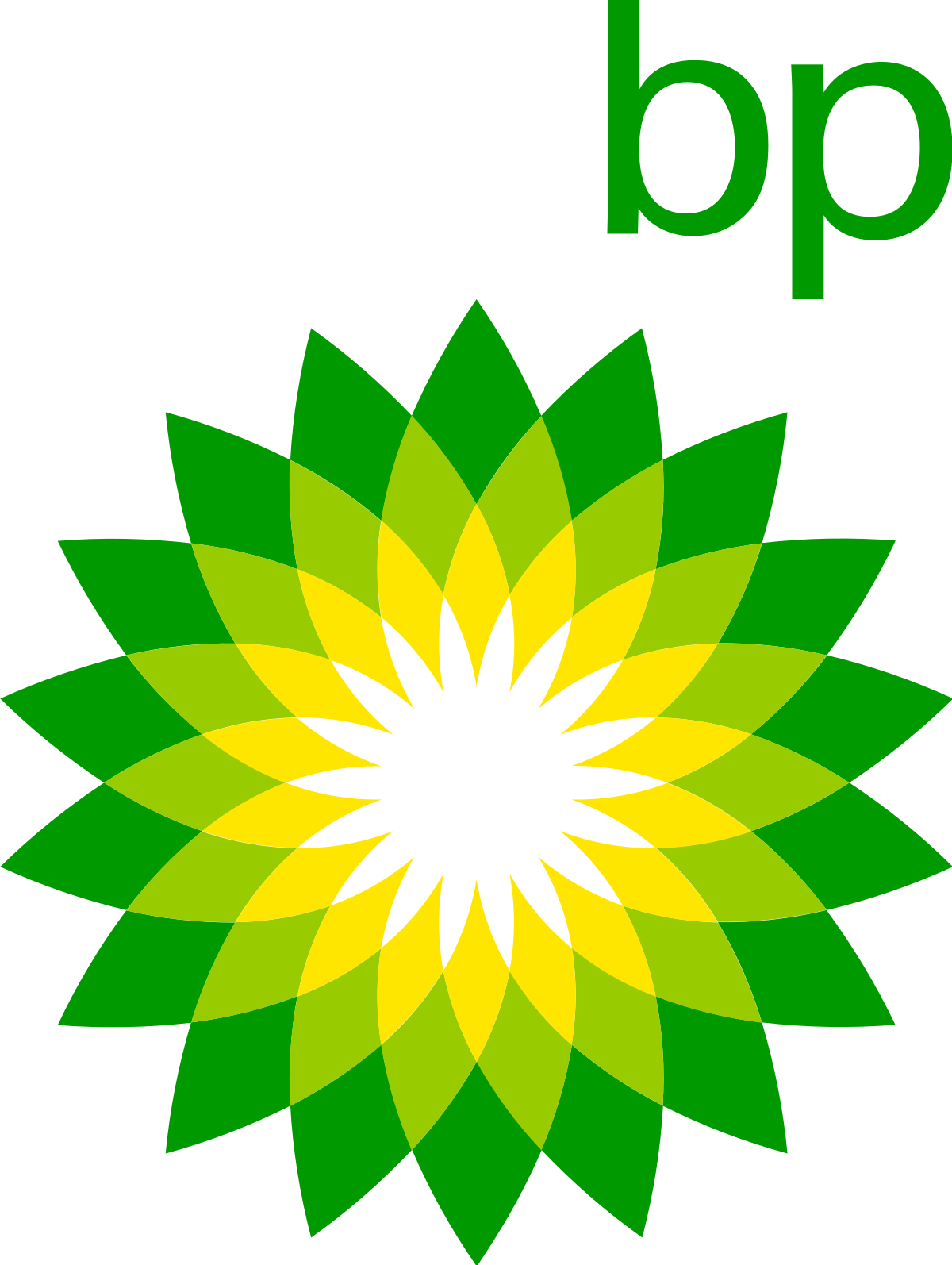 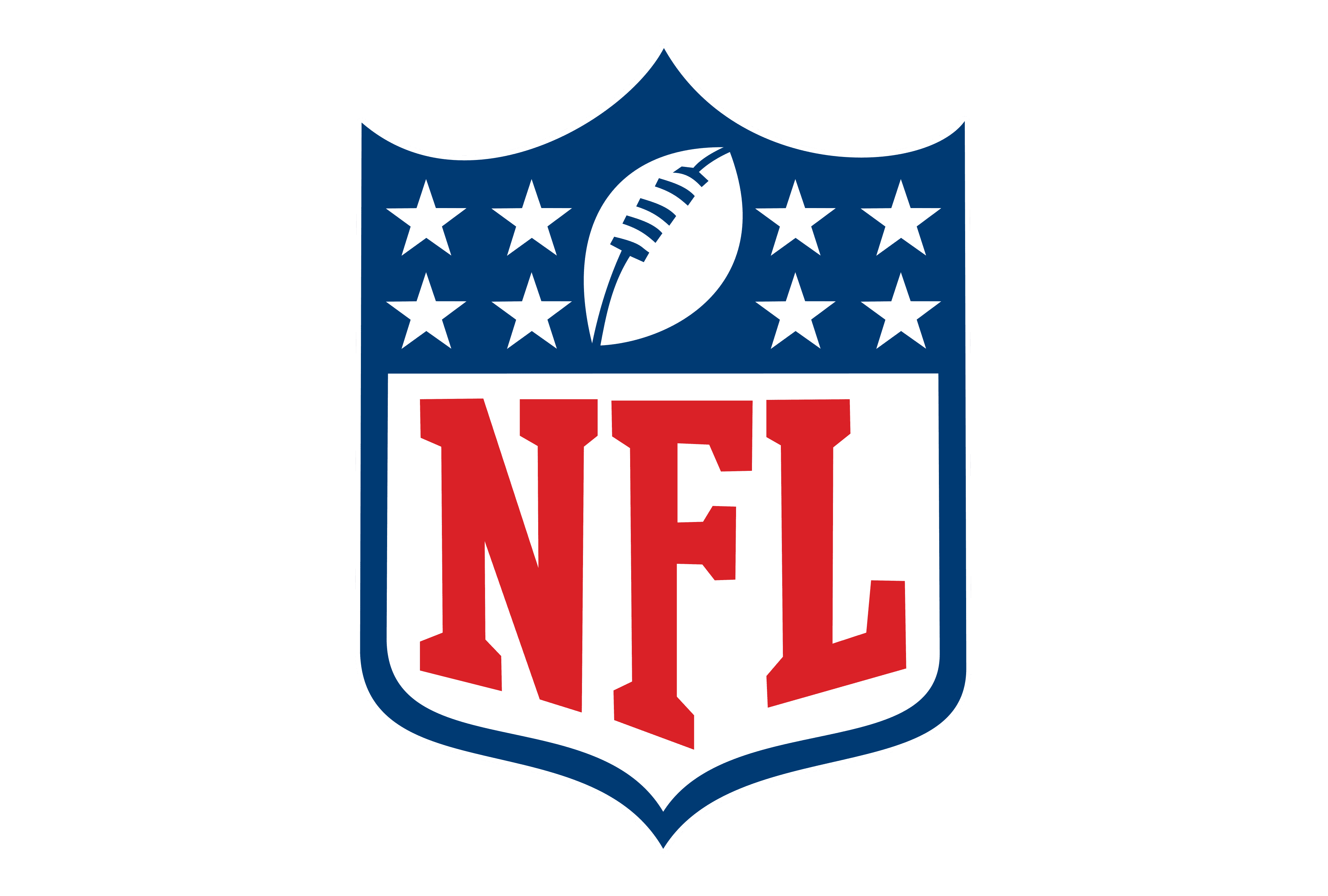 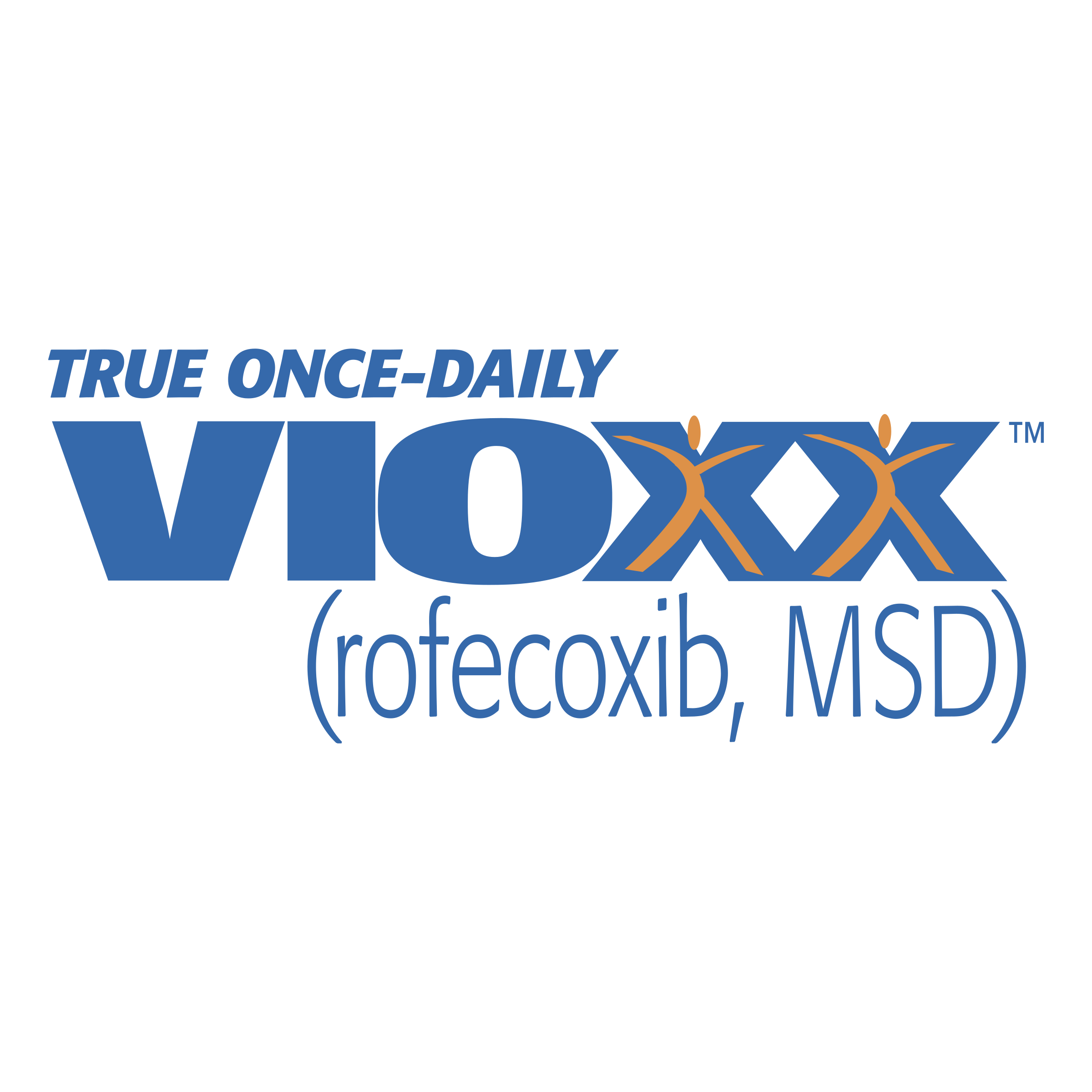 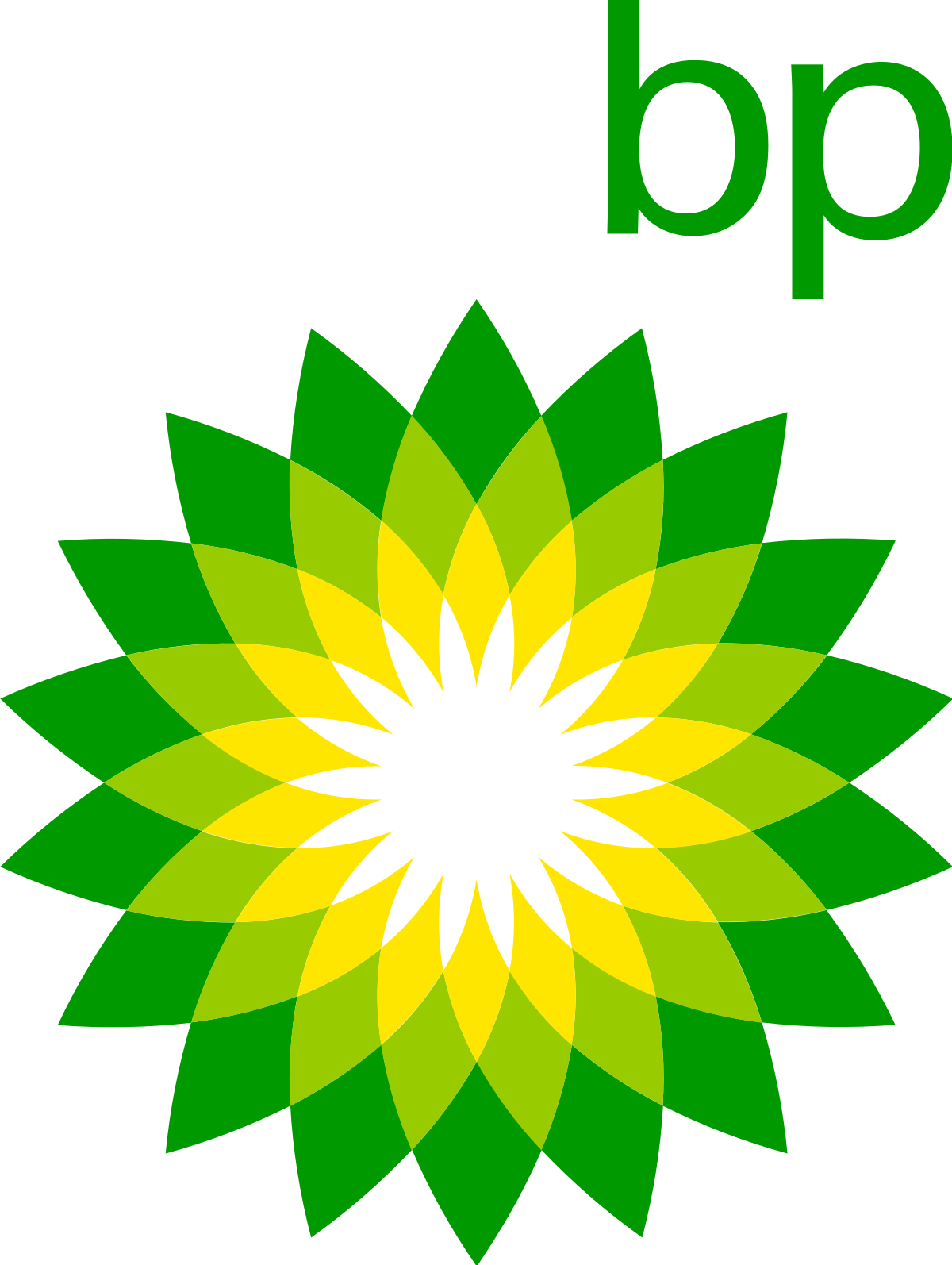 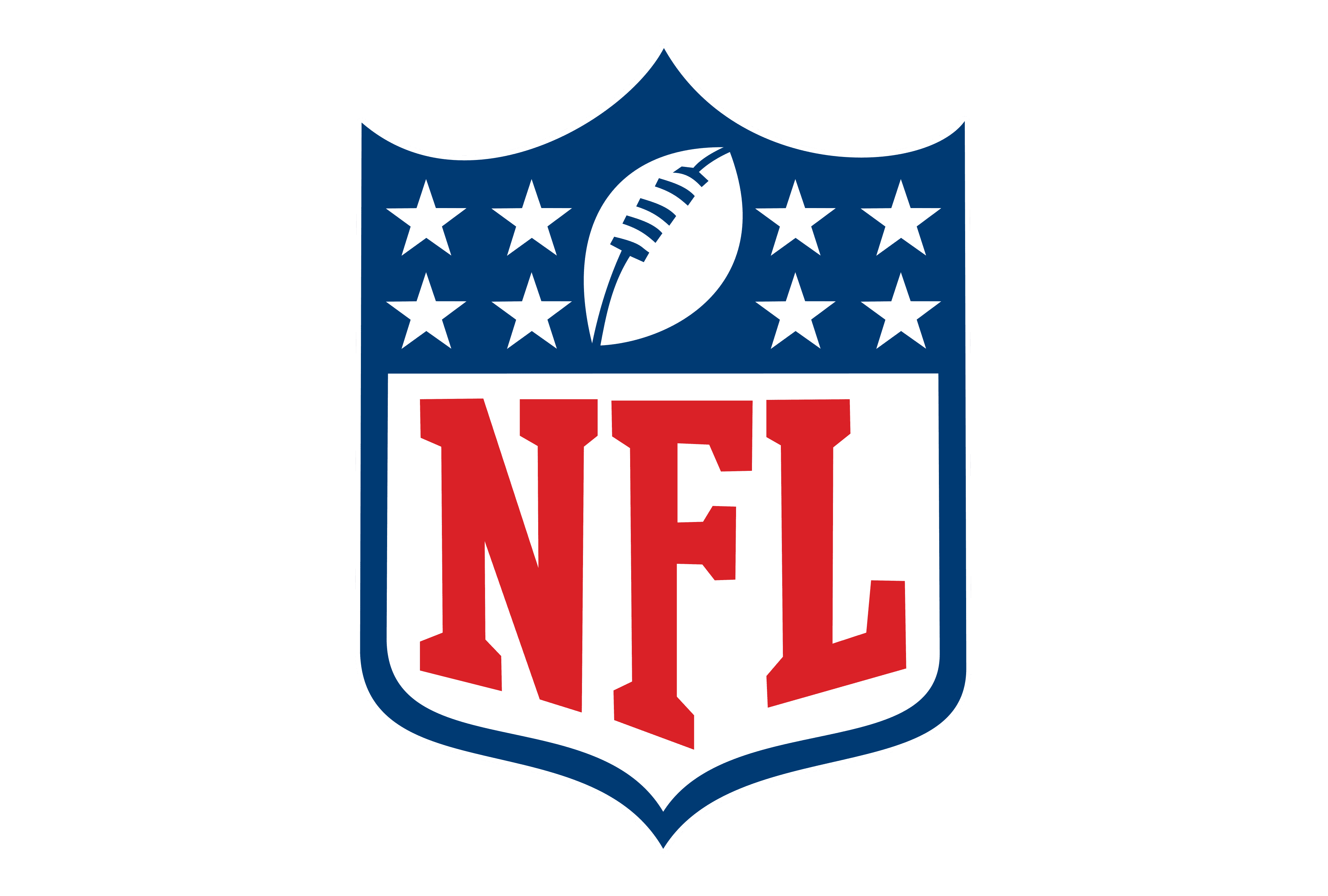 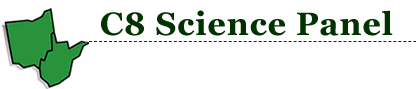 Super Mega Fund
Top 5 Billion-Dollar Class Settlements
Greater than $6B
Average Fee 10%
Billion Dollar Class Actions
Average Fee 1.7% - 9.52%
Proposed Fee Structure
Class Fee
8% Fees + 1% Costs
Subsumes 6% +3% Common Benefit
Contingency Fee
Subtract Class/CB Fee of 8%
601 Cases Filed Prior to Settlement
Complex Settlement – Role of Contingency Fee Lawyers
Common Benefit
Subsumed by Class Fees
Proposed Fee Structure
Individual lawyers play a huge role in this particular settlement.
01
Complex Settlement – Claim Form/Bumps (reg; lit; bw)
02
Baseline Testing – Maximize Client Recovery (2030)
03
Phase 1 & 2 – Supplemental / Special Needs (2030)
04
Phase 2 Testing Fund (2024-2025)
05
Phase 2 Claims Form (2027)
06
Release Provisions – Carve Out Claims
07
Kidde Bankruptcy
Proposed Fee Structure
Individual lawyers play a huge role in this particular settlement.
08
15+ Additional Defendants
09
Litigate Carve Out Claims Against DuPont and 3M
10
13 Year Fiduciary Obligation
Proposed Fee Structure
(Should we socialize the contingency fees?)
Problems:
We don’t know the number of class members who hired private counsel.

We don’t know the fee charged?

We don’t know the allocated awards.

Class fee percentage likely not high enough (limited by law).

Bad precedent for other types of plaintiffs. 

Prolonged Administration – potential litigation.